EXPECT: South Korea’s Perception and Expectations of EUThe case of Social Media
Sae Won CHUNG
Pukyong National University
March 2022
1. Popularity of social media platforms
Source: https://www.nasmedia.co.kr/%EC%A0%95%EA%B8%B0%EB%B3%B4%EA%B3%A0%EC%84%9C/2022%EB%85%84-4%EC%9B%94-2022-npr-%EC%9A%94%EC%95%BD-%EB%B3%B4%EA%B3%A0%EC%84%9C/
Monitored Social Media accounts in SK
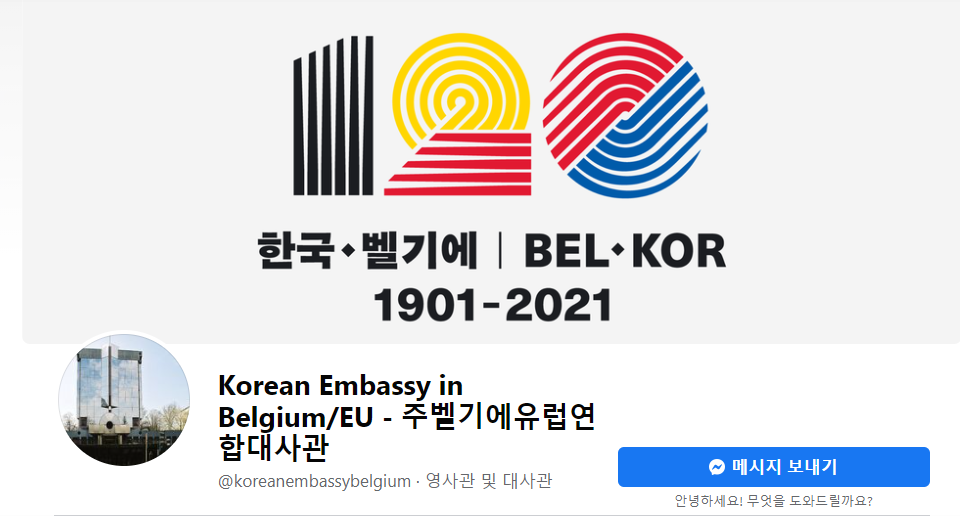 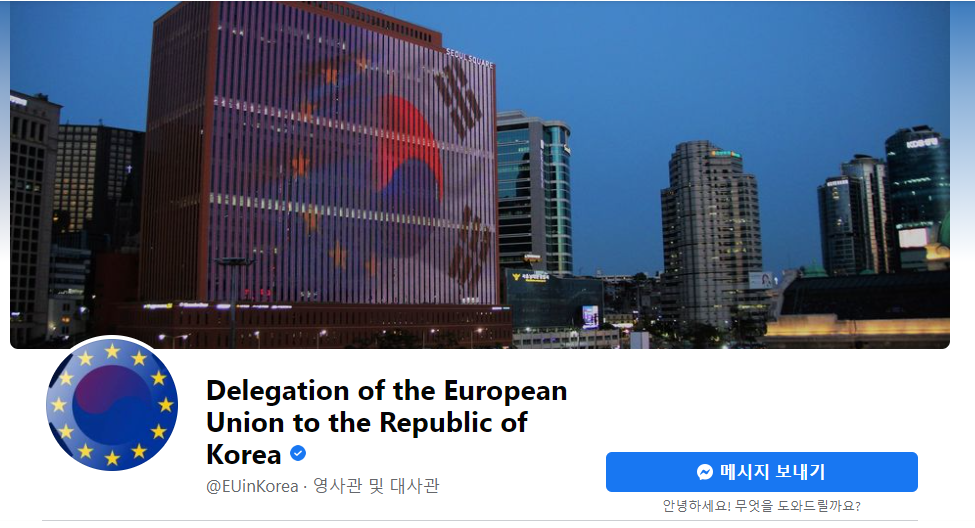 2. Activeness of accounts (n=574)
Other hot issues in EUD account
Other hot issues in MFA account
3. Sources (n=574)
Sources of reposts
4. Centrality of EU (n=574)
5. EUD’s Level of Focus (all posts)
Domesticity of MFA posts (all posts)
Domesticity of MFA’s EU posts
6. EU actions (Main/2nd focus)
Leading #hastag in EUD (Major/2nd)
Intra-EU actions (Major/2nd)
Sub-frame of intra-EU actions (Main/2nd focus)
Extra-EU actions (Major/2nd)
Sub-frame of extra-EU actions (Main/2nd focus)
7. Bilateral relation (Main/2nd focus)
Bilateral relation with South Korea(Main/2nd focus)
8. Evaluation of EU (Major/2nd, n=157)
Evaluation of intra-EU actions
Response to Covid19
EU as a partner of Korea
Most popular posts of intra-EU story
Evaluation of extra-EU actions
Evaluation of extra-EU action (Main/2nd focus)
Most popular posts of extra-EU story
9. Self-image built by EUD (Main/2nd)
Expectation in EUD/MFA account (Main/2nd)
South Korea’s Expectation on EU
Conclusions
COVID-19 shadow deteriorated in 2021.
EUD and MFA rarely covered the Brexit issues.
Other than these two issues, EUD (Gender Equality, Green Deal, Human Rights, North Korea and Indo-Pacific) and MFA (Data Protection, North Korea, Myanmar and Israel/Palestine) showed different interests regarding hot issues.
EUD and MFA are inclined to get the posts from their diplomatic headquarters (EUD—EEAS, MFA—SK Government).
In terms of Centrality, EUD has the highest percentage of major centrality, and MFA has the highest percentage of Nil centrality.
Conclusions (2)
EUD and MFA posts tended to have local focus (i.e. on Korea).
For the hashtag, EUD are most likely to have hashtags to promote EU Activities (2020: COVID-19 campaigns and support, 2021: Europe Day).
EUD and MFA rarely post negatively on EU.
There were no to low expectations towards EU.
The EU’s strongest self-image was a competent partner for South Korea.